Тема урока: Дни недели.Рабочие и выходные дни
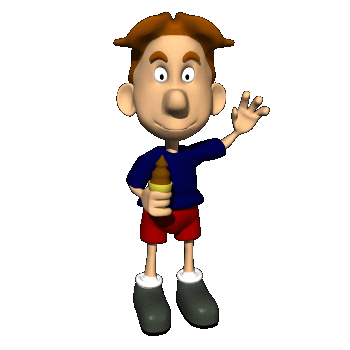 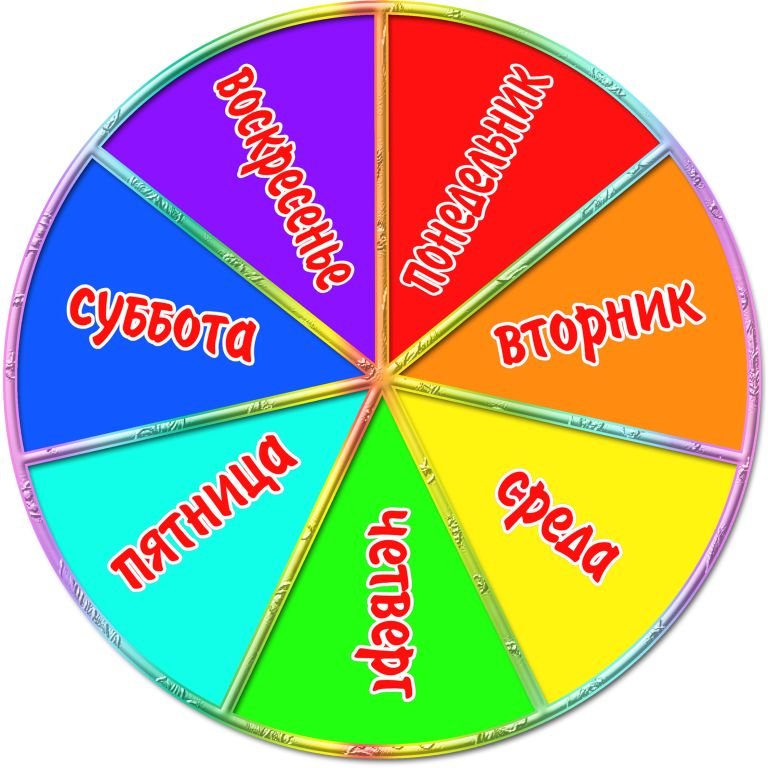 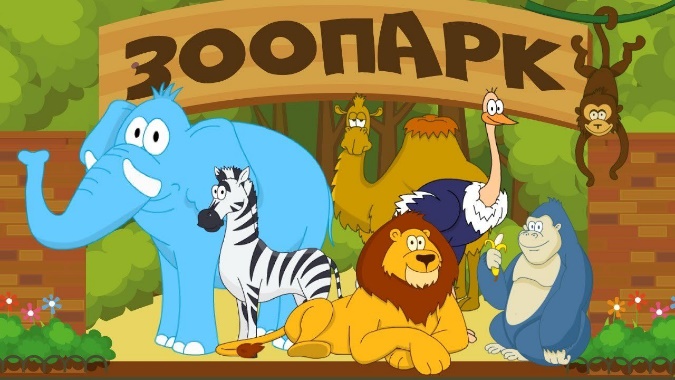 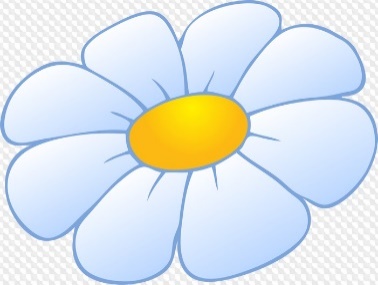 В ПОНЕДЕЛЬНИК нарисуюЯ ромашищу большую,
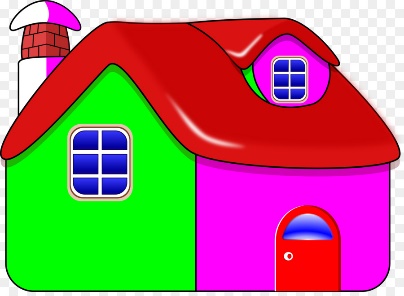 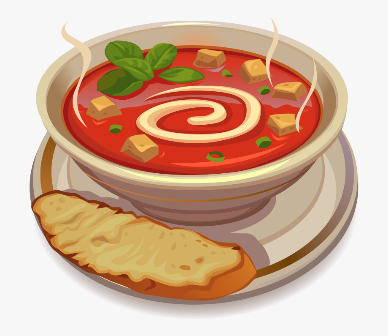 А во ВТОРНИК — рядом, домик,Пусть живёт в нём Ванька-гномик!
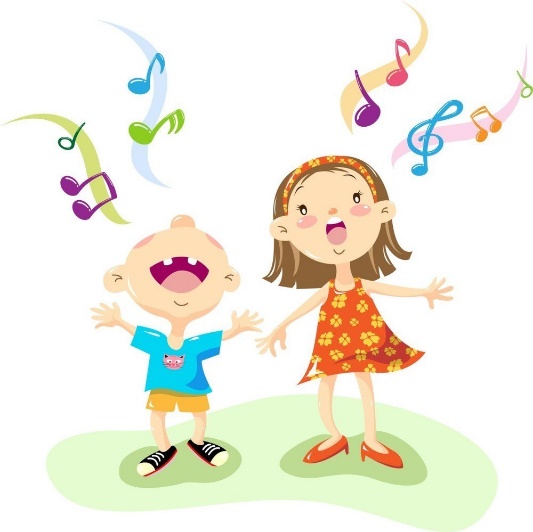 В СРЕДУ будет суп к обеду,И ещё — поеду к деду!
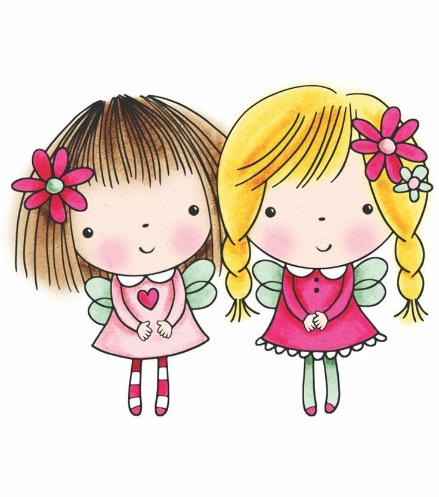 А в ЧЕТВЕРГ пойдём мы с мамойВ зоопарк весёлый самый!
В ПЯТНИЦУ, с моей подружкойБудем мы ходить друг к дружке!
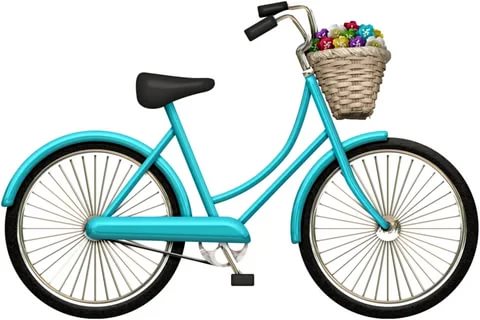 А в СУББОТУ с папой едем,На большом велосипеде!
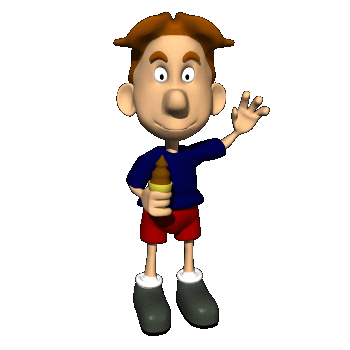 В ВОСКРЕСЕНЬЕ — отдыхаю,Лишь пою, стихи читаю!
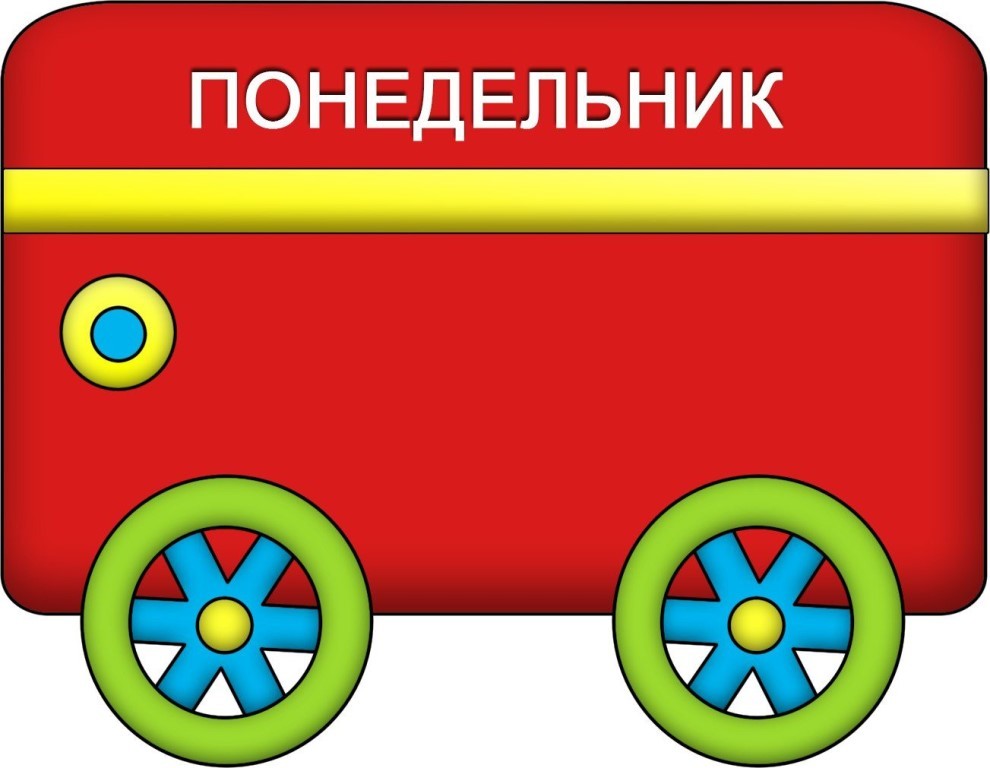 Старший братец Понедельник ―Работяга, не бездельник.Он неделю открывает,Всех трудиться зазывает.
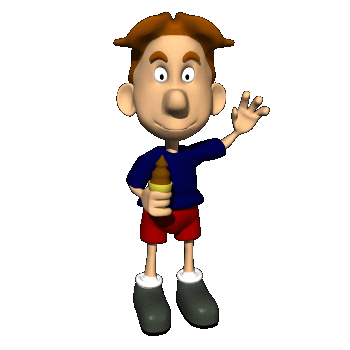 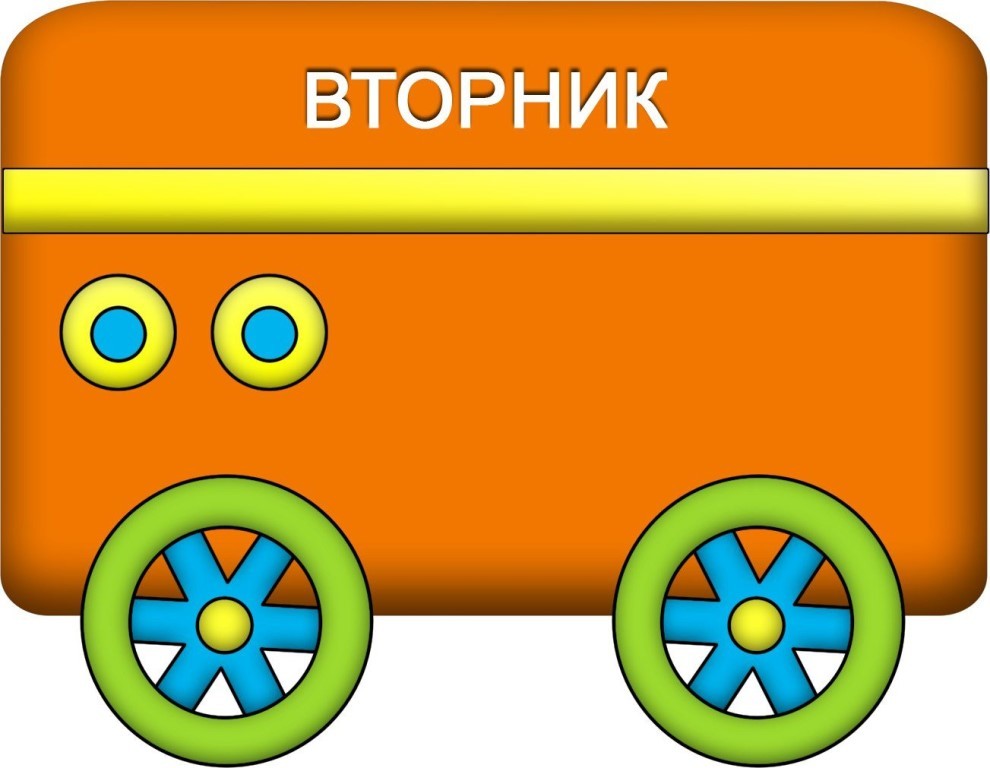 Вторник следует за братом ―
У него идей богато,
Он за все берется смело,
И работа закипела.
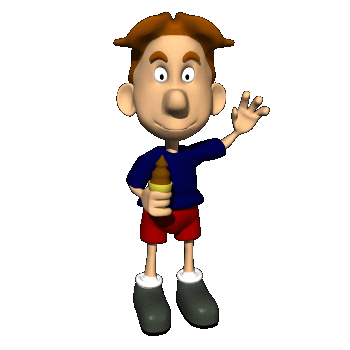 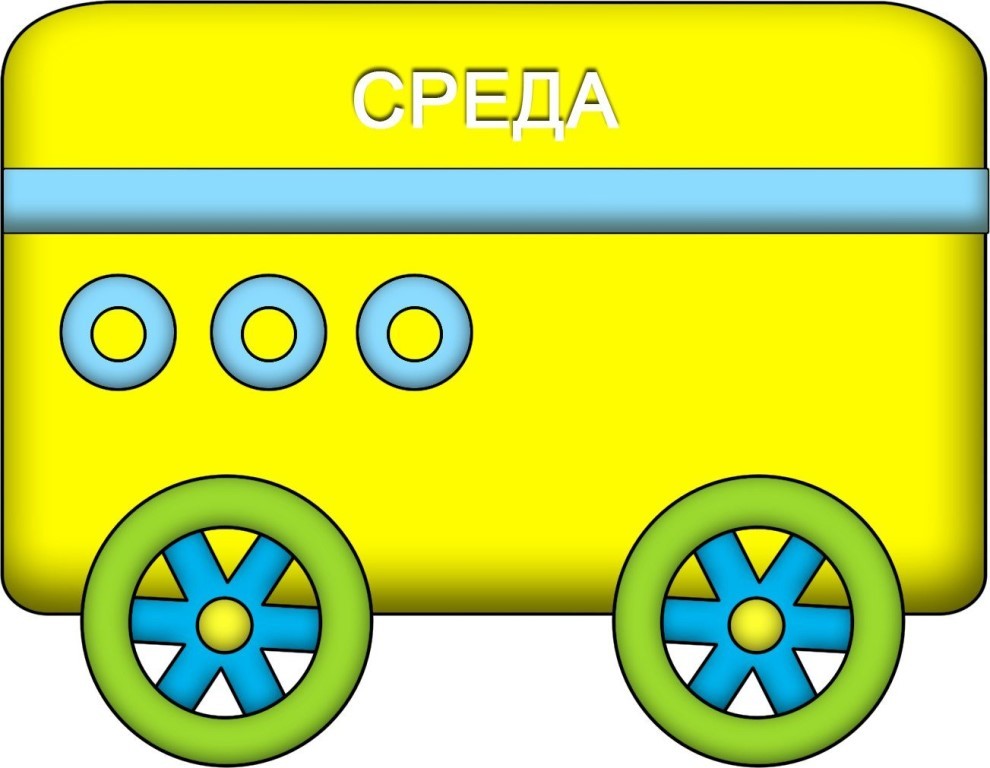 Вот и средняя сестрица,
Не пристало ей лениться,
А зовут ее Среда,
Мастерица хоть куда.
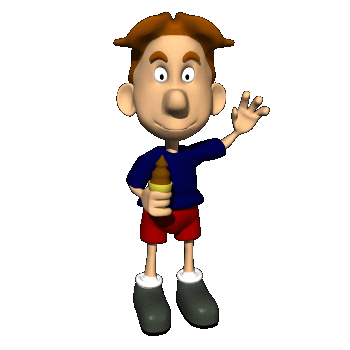 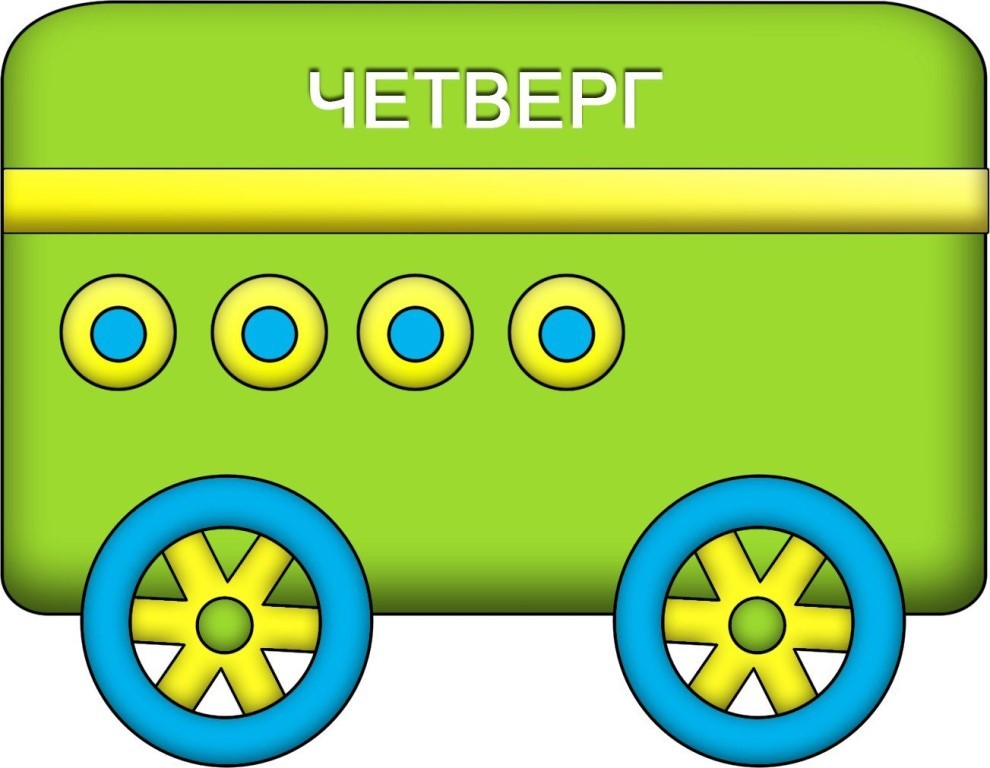 Брат Четверг и так и сяк,
Он мечтательный чудак,
Повернул к концу недели
И тянулся еле-еле.
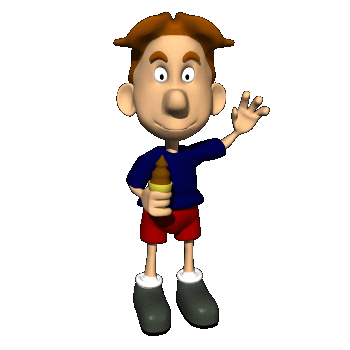 Пятница-сестра сумелаПобыстрей закончить дело.Если делаешь успехи,Время есть и для потехи.
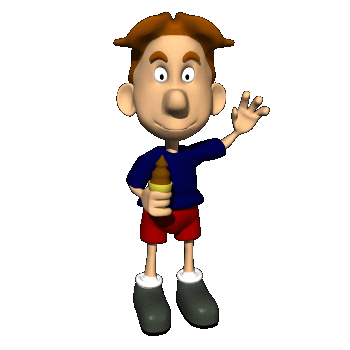 Предпоследний брат Суббота
Не выходит на работу.
Шалопай и озорник,
Он работать не привык.
У него другой талант ―
Он поэт и музыкант,
Да не столяр и не плотник,
Путешественник, охотник.
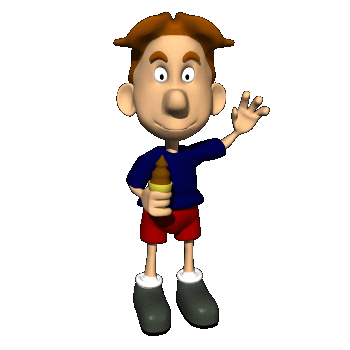 В гости ходит Воскресенье,Очень любит угощенье.Это самый младший брат,К вам зайти он будет рад.
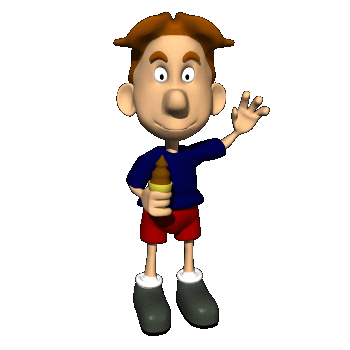 Семь их ровно, посмотри.Всех запомнил? Повтори.
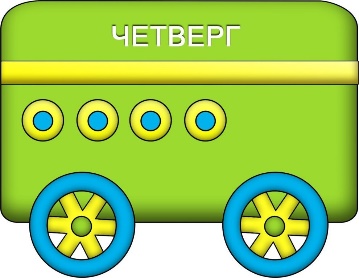 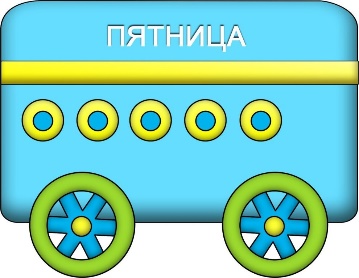 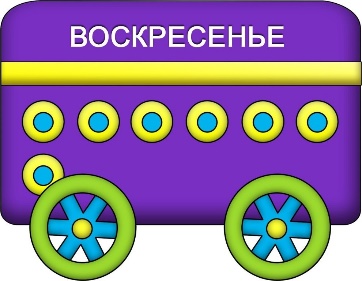 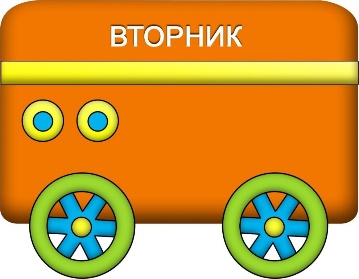 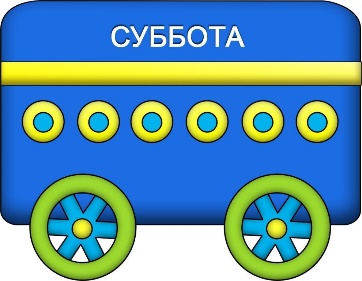 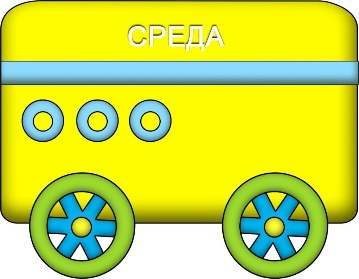 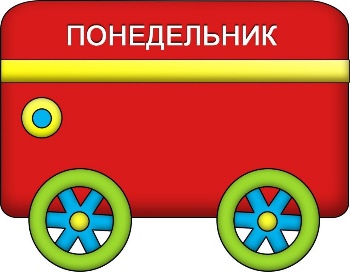 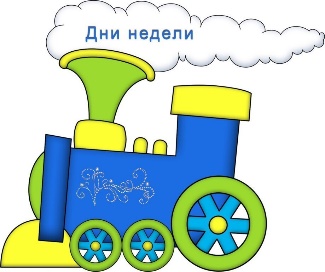 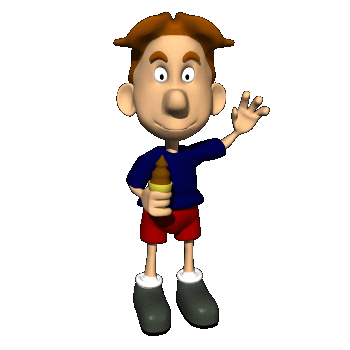 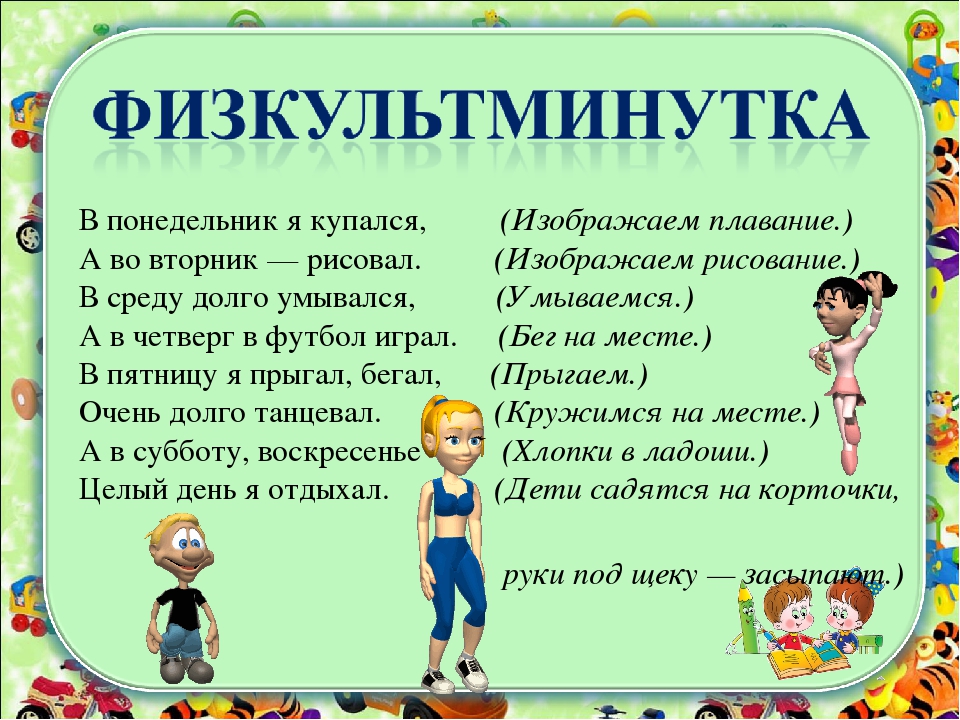 Рабочие дниПонедельникВторникСредаЧетвергпятница
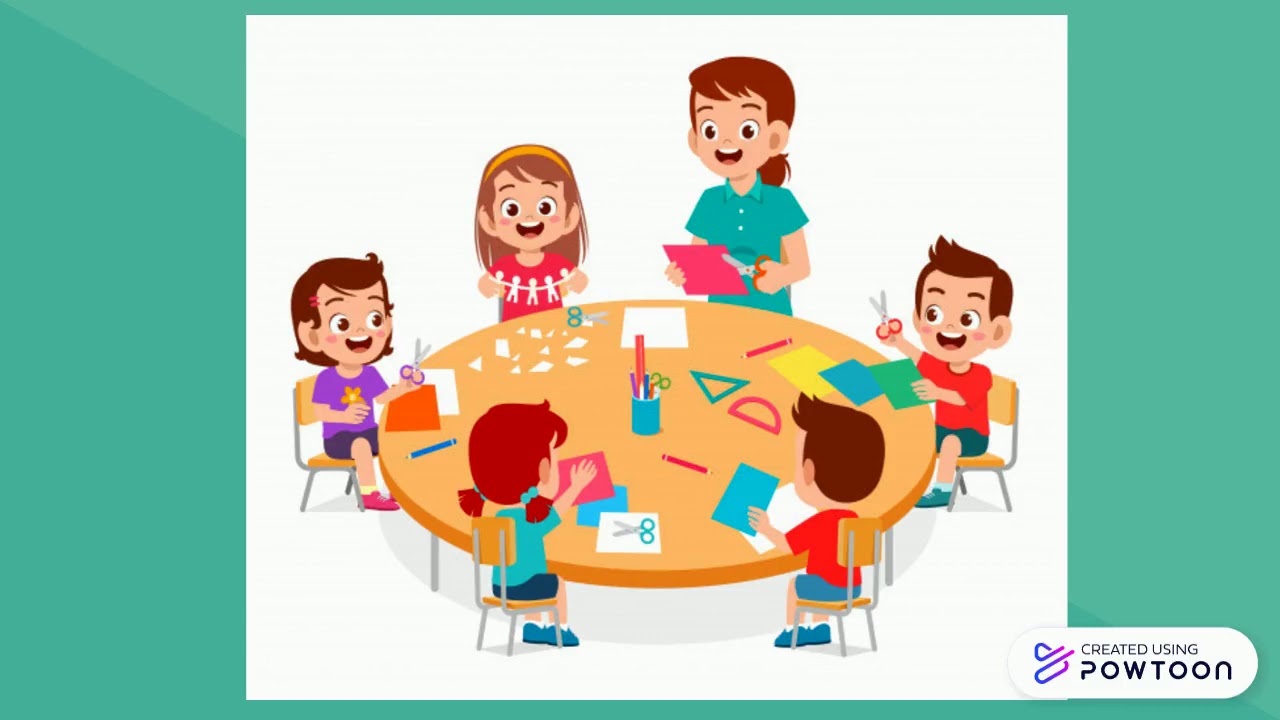 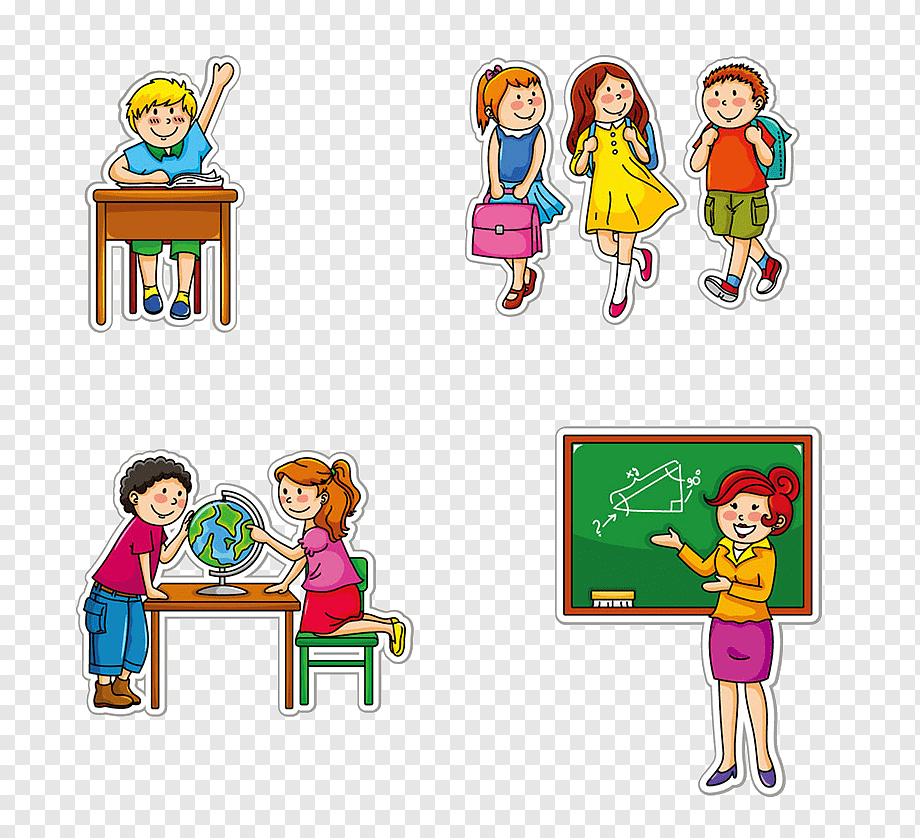 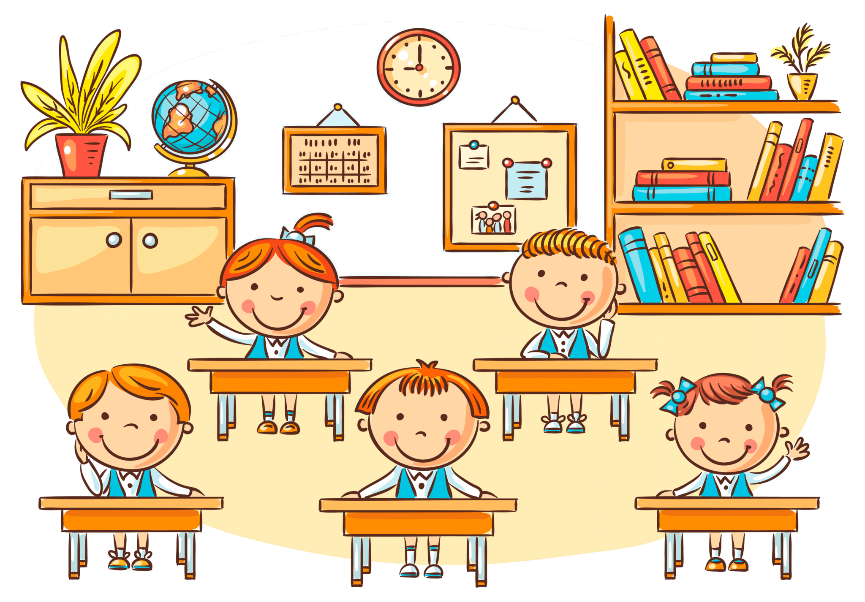 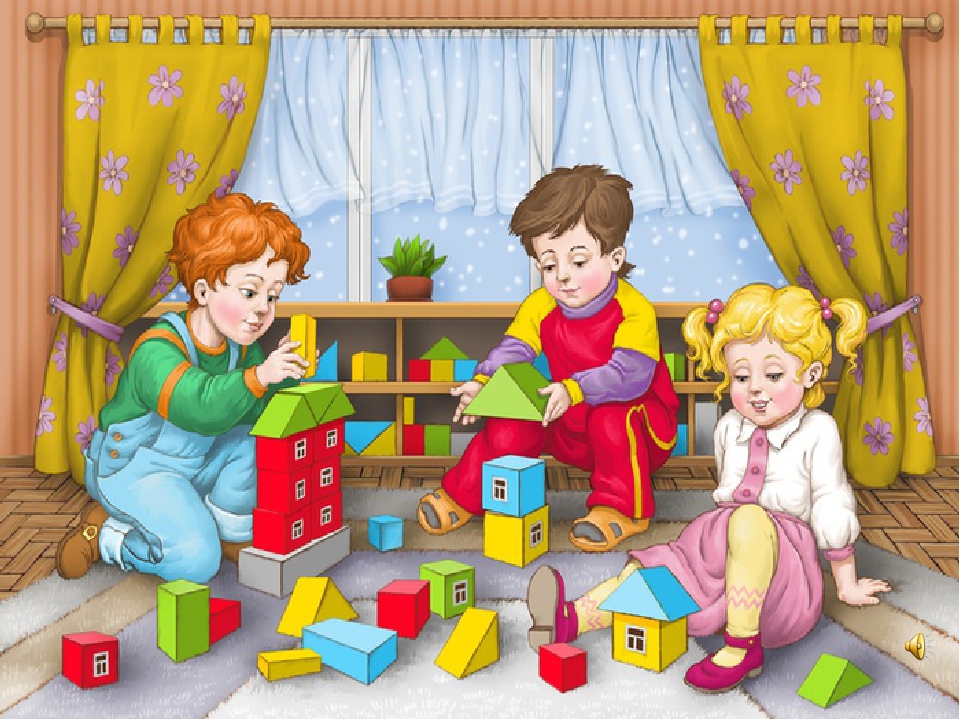 Выходные дни субботавоскресенье
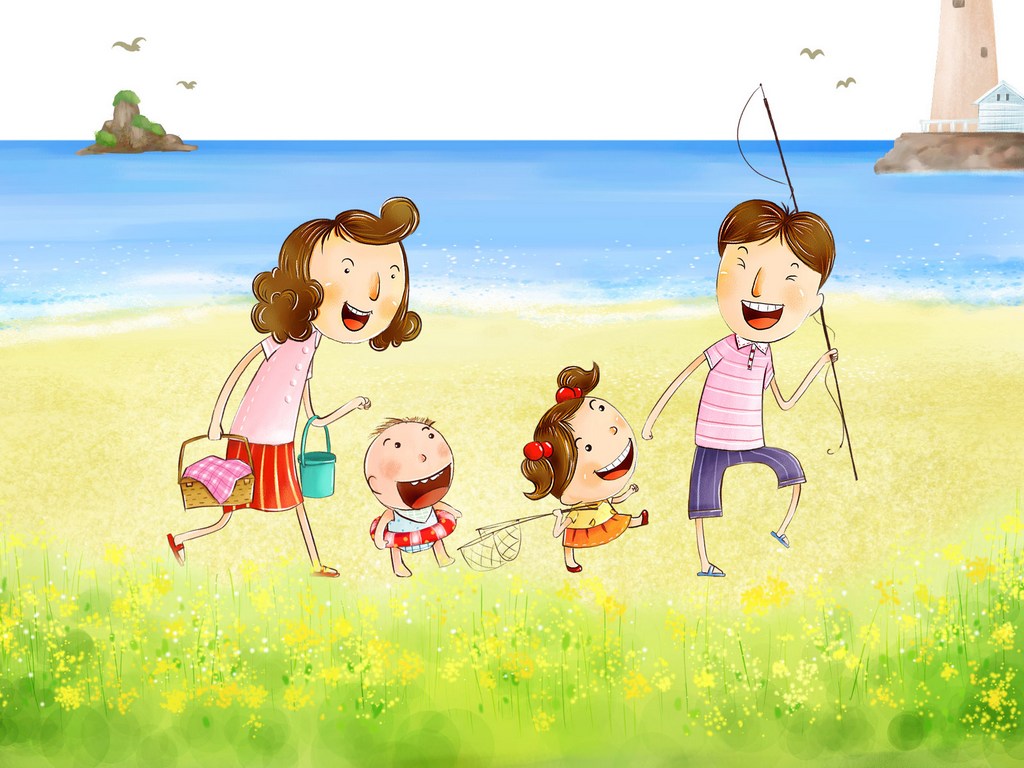 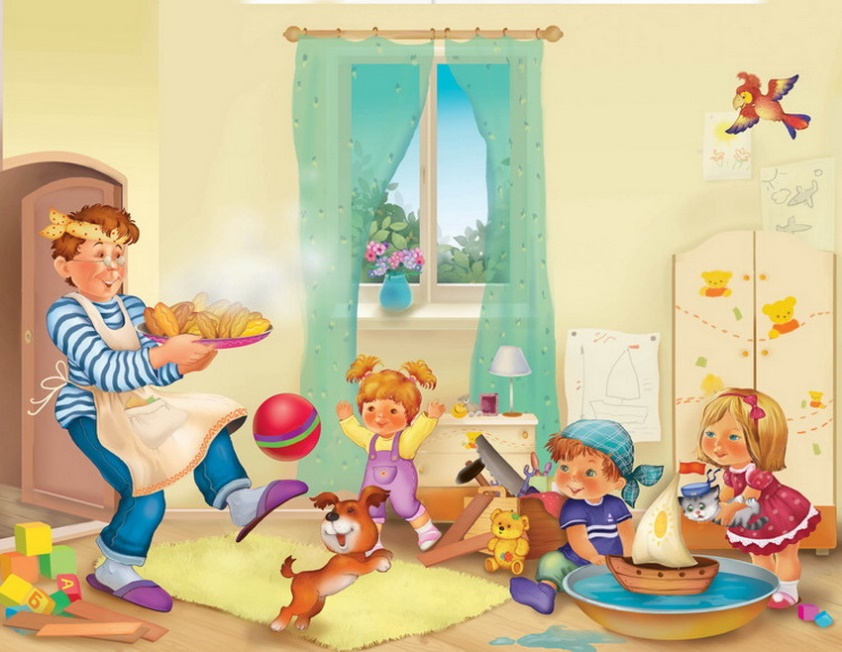 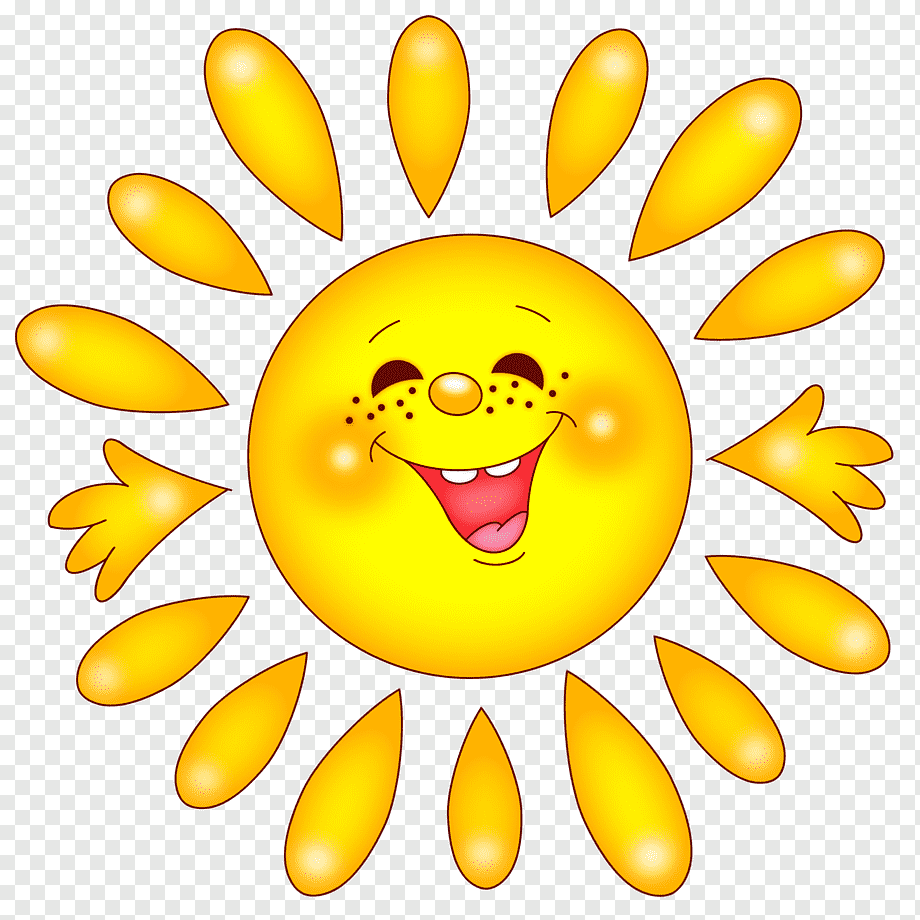